Премия
в области организации массовых мероприятий
«Золотая Легенда. Эпизод 3»
Название учреждения:

Санкт-Петербургское государственное бюджетное культурно-досуговое учреждение «Дом народного творчества и досуга»
Режиссер мероприятия: 

Светлана Лялькина
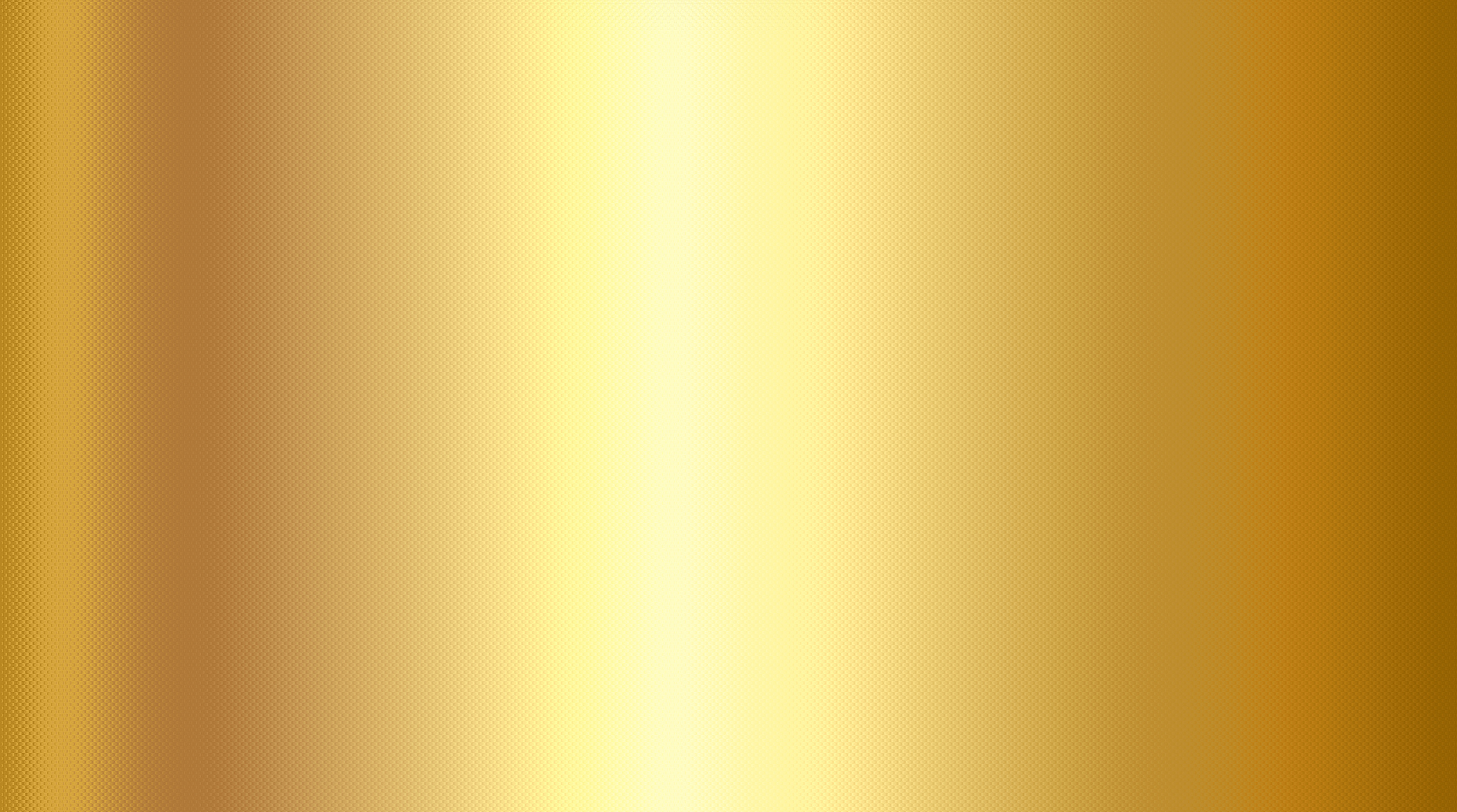 НАЗВАНИЕ ПРЕДСТАВЛЕНИЯ,
ДАТА И МЕСТО ЕГО ПРОВЕДЕНИЯ
«Серебряное ожерелье» - Дни народной культуры  Северо-Западного региона в Санкт-Петербурге  в рамках X Санкт-Петербургского международного культурного форума – Форума объединенных культур. 

13-14 сентября 2024 года, Государственный музей истории Санкт-Петербурга, Петропавловская крепость, Соборная площадь
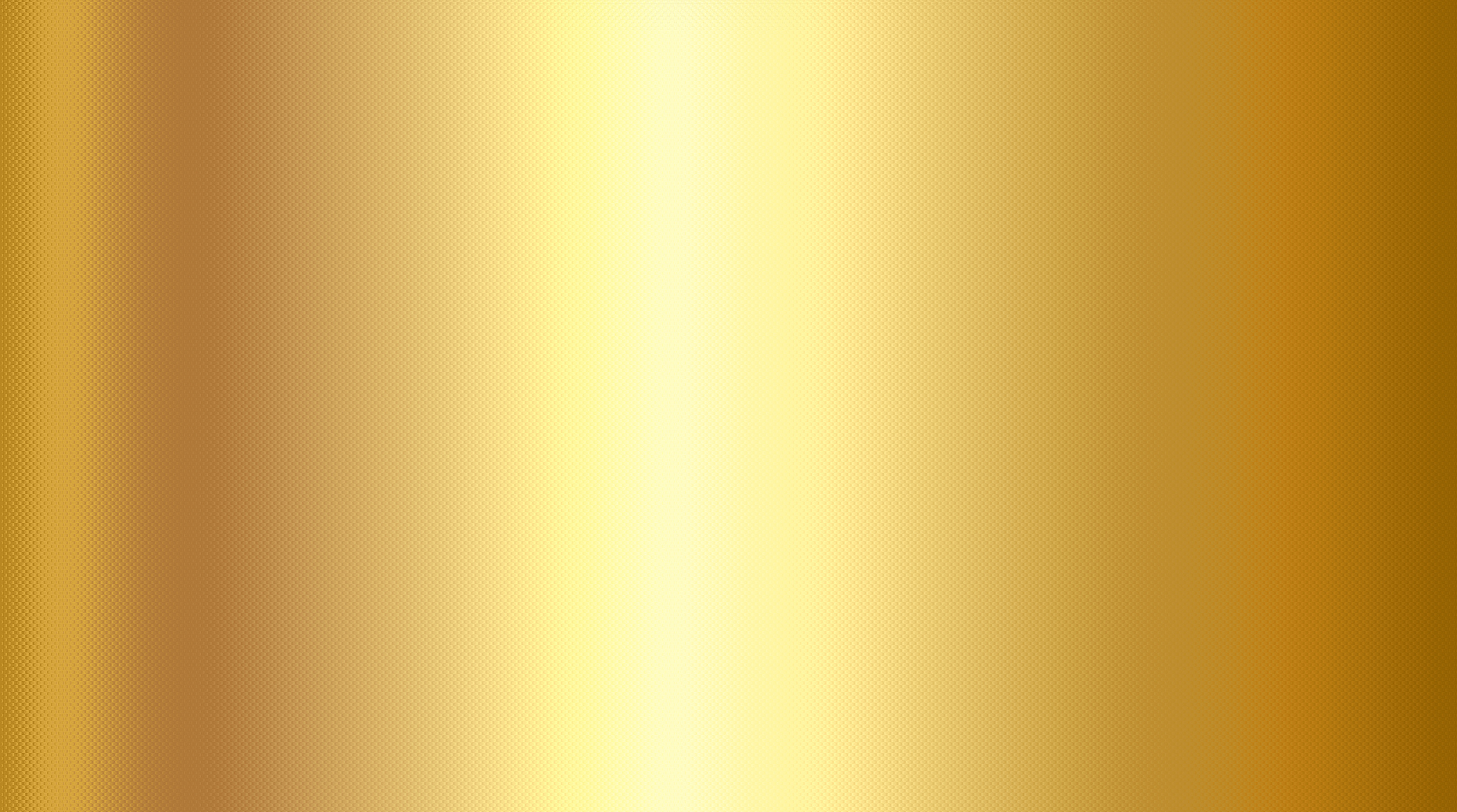 ЦЕЛИ, ЗАДАЧИ
Цель проекта – сохранение, развитие и популяризация традиционной народной культуры, взаимодействие и обмен опытом в социокультурной, художественно-творческой деятельности ценнейшего культурного достояния народов СЗФО,  имеющих общий Северный культурный код и народов других регионов России.

Задачи проекта – популяризация русской культуры среди жителей и гостей города Санкт-Петербурга. Создание площадки для укрепления деловых и творческих связей между учреждениями культуры и творческими коллективами субъектов региона. Обеспечение качественного досуга для населения, в новых, кардинально изменившихся условиях.
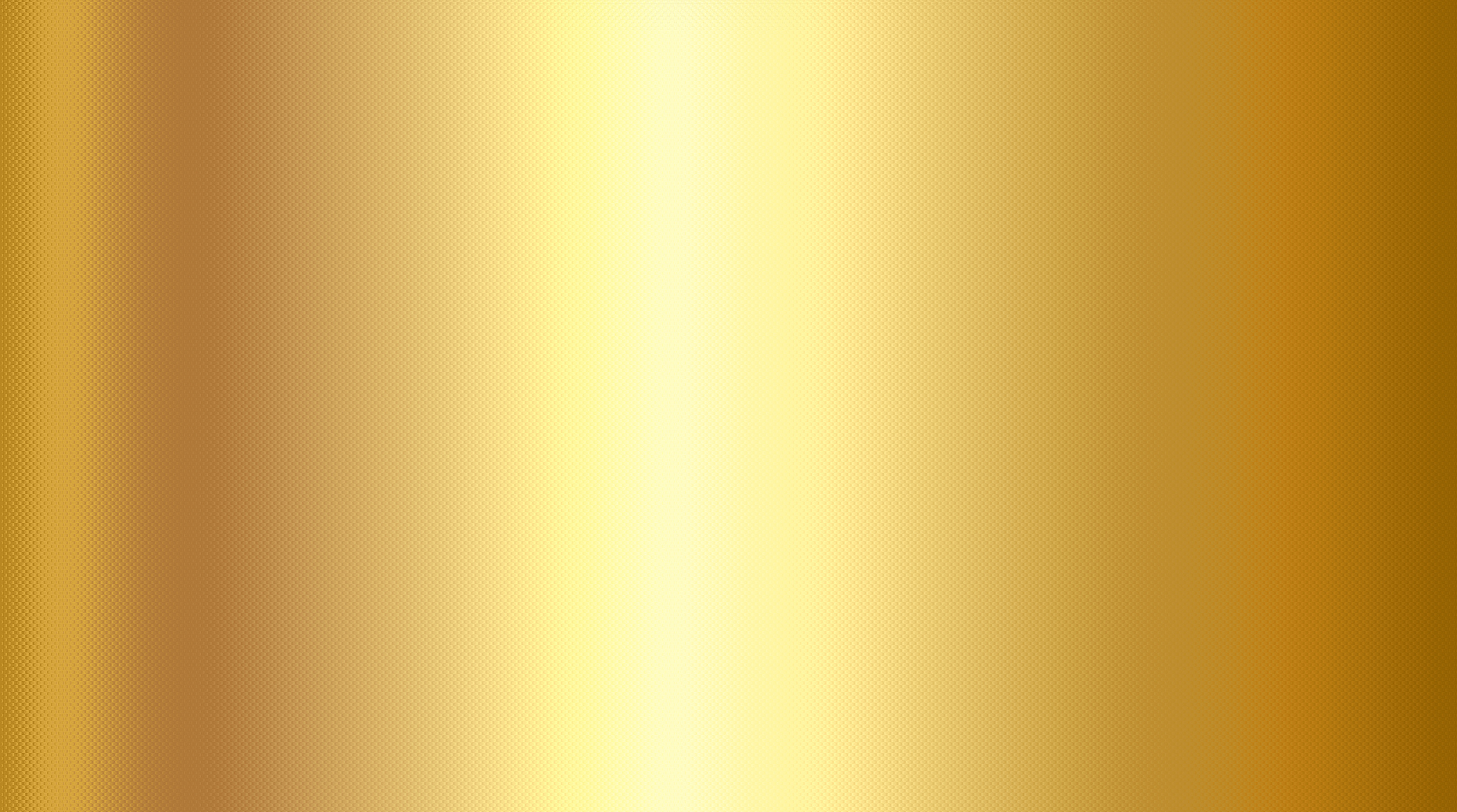 ОПИСАНИЕ,
ОСНОВНЫЕ МЫСЛИ,
ЗАЛОЖЕННЫЕ В ОСНОВУ МЕРОПРИЯТИЯ
Мы живём во время глобальных перемен, когда в силу событий прошлых лет (особенно трёх последних десятилетий), в России происходят колоссальные перемены. И сейчас у людей, проживающих на её территории, сосуществуют как минимум три принципиально разных мировосприятия. 

В последнее время часть русских людей переформатировалась под Западные ориентиры с приоритетом рациональных, материально-потребительских ценностей и философии личной выгоды. 
Именно в нематериальном культурном наследии сохраняется культурный код целого народа. 

Безусловно, фольклор, а в нашем случае Северный фольклор, выступает носителем культурного кода, который позволяет более точно понять специфику национального характера и всей культуры народов Северо-Западного региона.
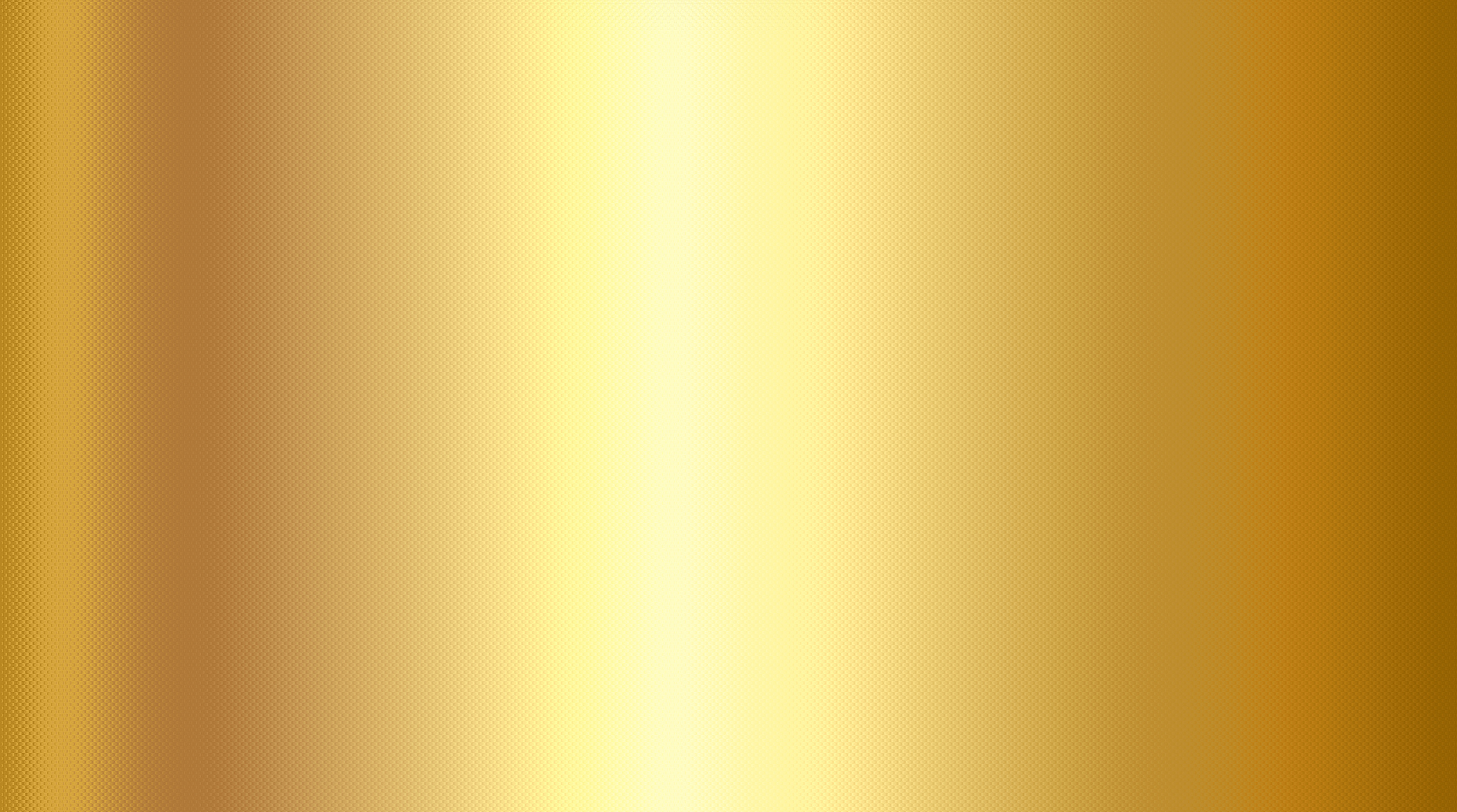 ЦИФРОВЫЕ ПОКАЗАТЕЛИ ПРОЕКТА:
КОЛИЧЕСТВО УЧАСТНИКОВ, ЗРИТЕЛЕЙ
И ДРУГИЕ КОЛИЧЕСТВЕННЫЕ ПОКАЗАТЕЛИ
С 2021 по 2024 гг. проведения фестиваля познакомиться с творчеством более 4309 исполнителей и мастеров  из творческих коллективов народно-песенного, фольклорного, хореографического и декоративно-прикладного искусства из 11 регионов СЗФО, смогли 45 517 тысяч петербуржцев и гостей города, а благодаря 
онлайн-трансляции более 147 103 тысяч пользователей социальных сетей.В 2022 году проект получил гран-при премии Russian Event Awards в номинации 
«Лучшее этнокультурное событие года».
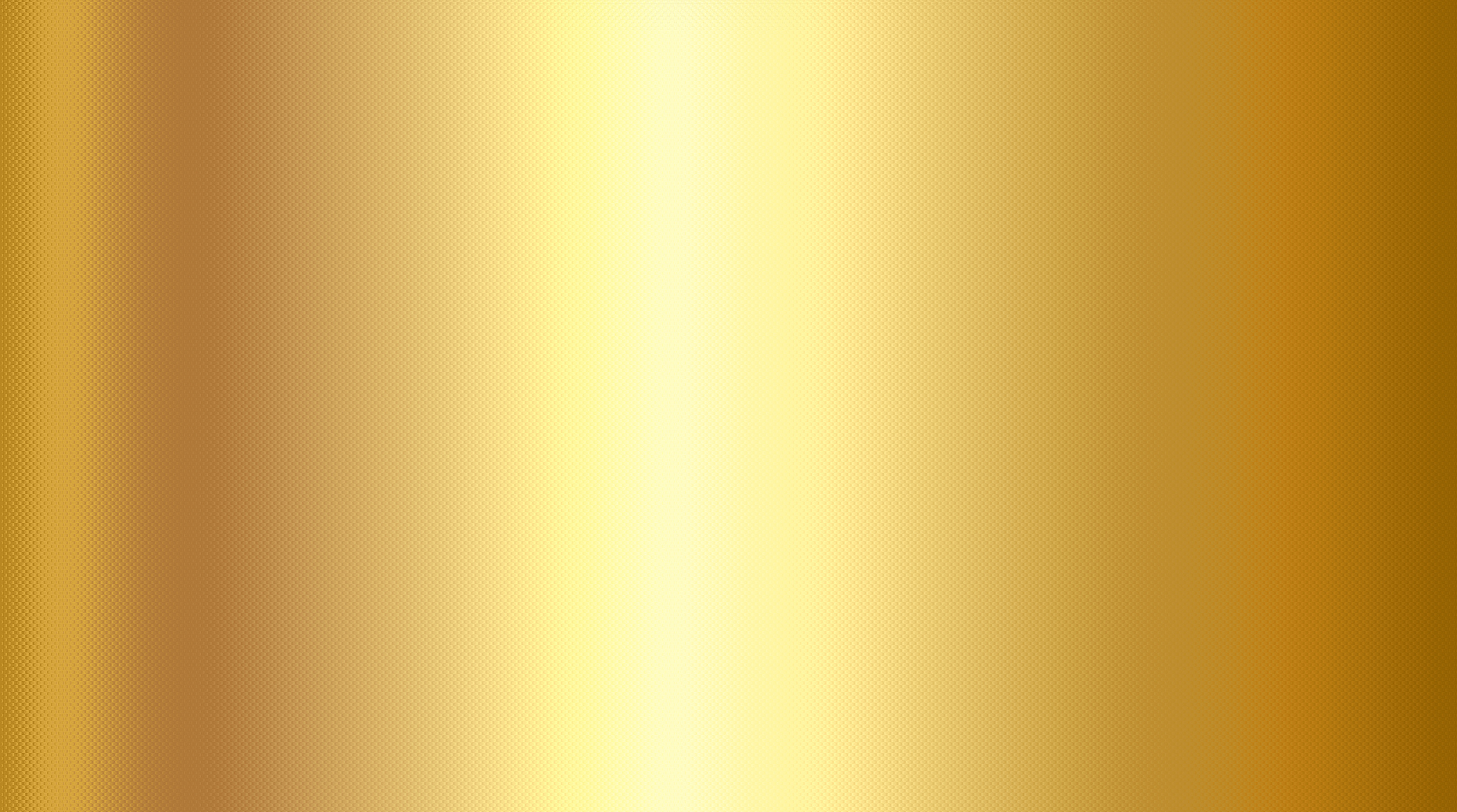 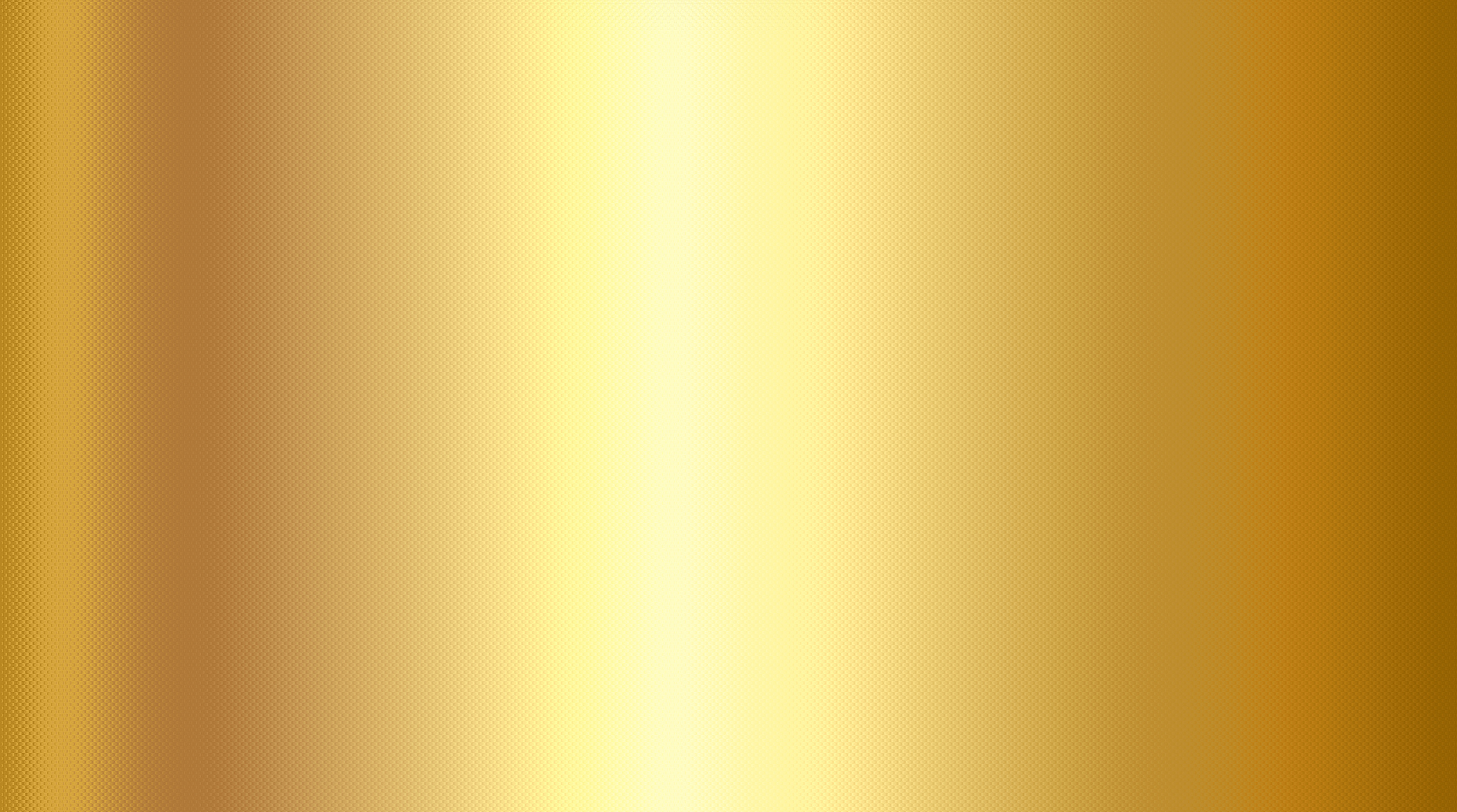 ЗАКЛЮЧИТЕЛЬНЫЕ КОММЕНТАРИИ
К ПРОЕКТУ
В 2025 году проект «Серебряное ожерелье» приобретёт новый облик. Так, в рамках блока «Фолк-арт», будут работать станции виртуальной реальности - VR-экскурсия «Мифы и легенды Санкт-Петербурга» и выставка современных VR- и AR-художников. Эти мероприятия позволят превратить традиционный музейный опыт в захватывающее приключение и взглянуть на город с другой стороны – через призму легенд, преданий и мистики. Также в рамках фестиваля будет функционировать мобильный планетарий «Легенды и предания Санкт-Петербурга», в котором будет показан интерактивный полнокупольный фильм, знакомящий детей и их родителей с историей становления нашего города в форме квеста.